MOBILES ET AUTOMATES                                       CE1 B
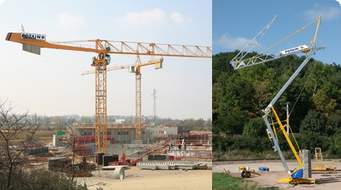 Quand on a mis les couleurs j’étais émerveillée.
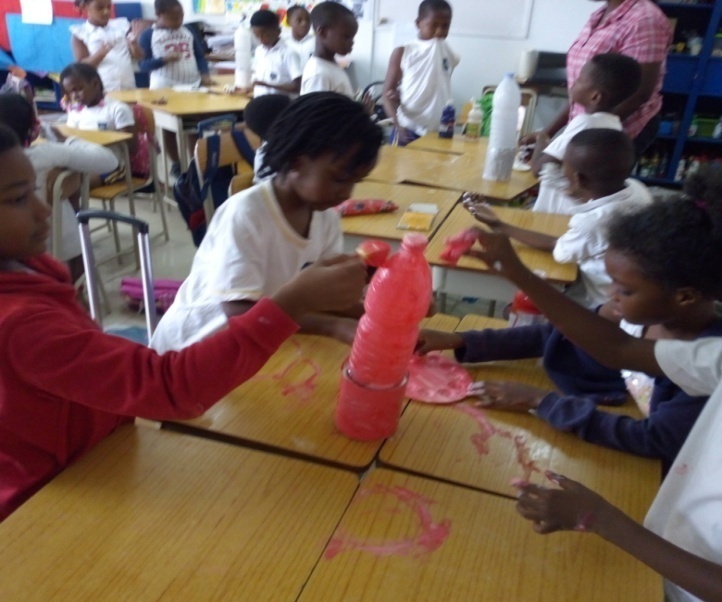 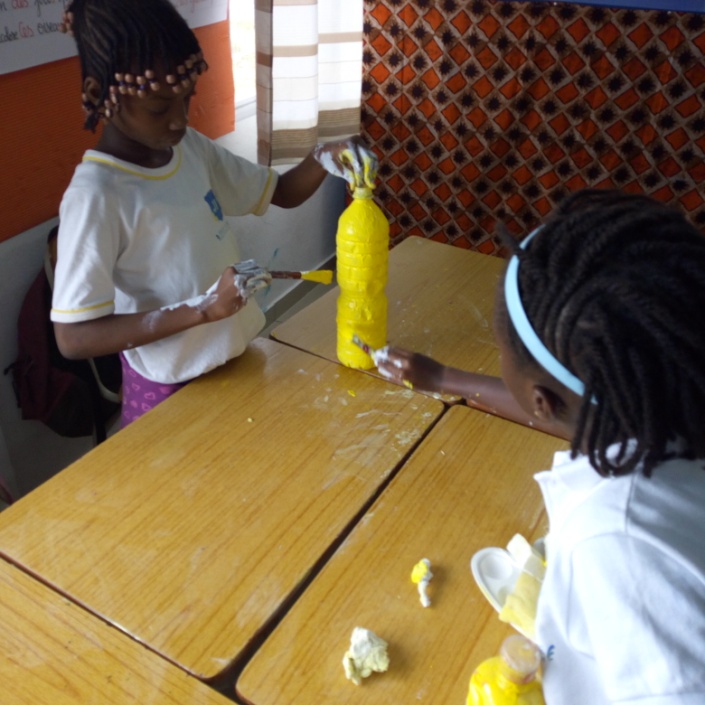 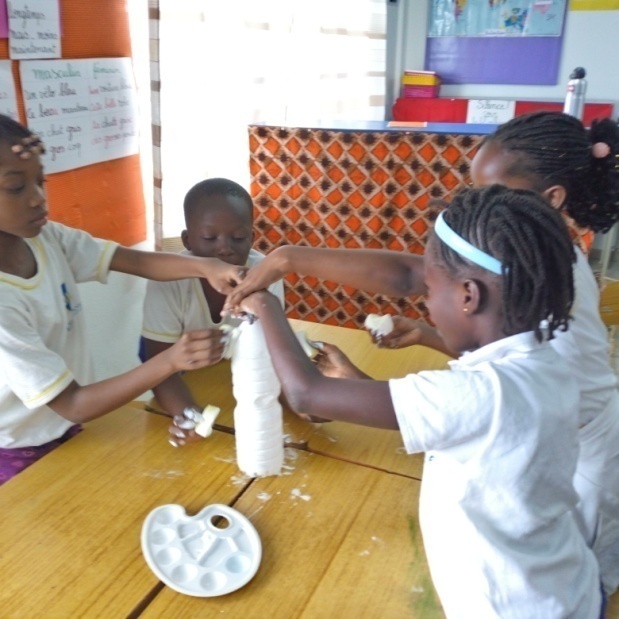 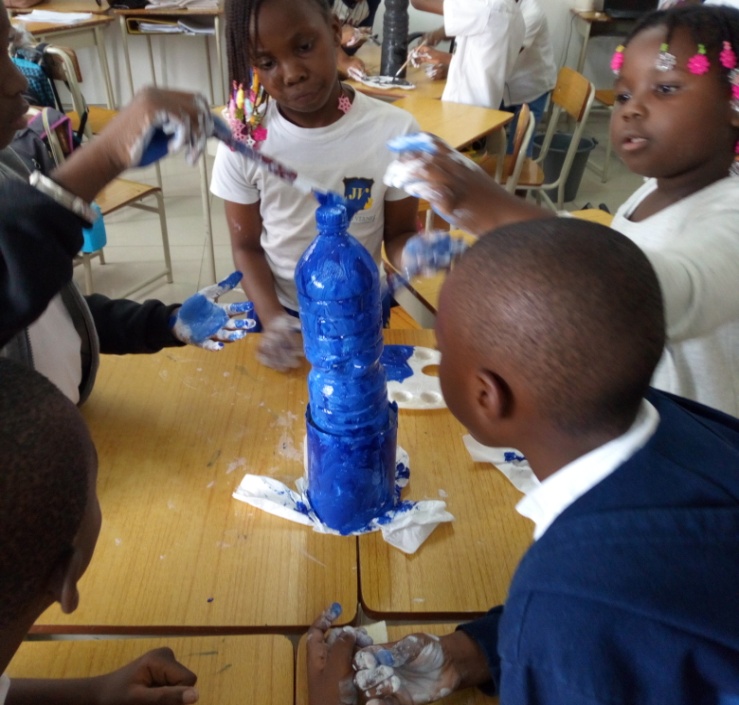 Nous avons peint  la bouteille .
La fiche de fabrication d’une grue
Matériels

- Une grande bouteille en plastique
- Une grande boite
- Du bois
- Du sable
- De la peinture
- Du fil 
- Des accroches
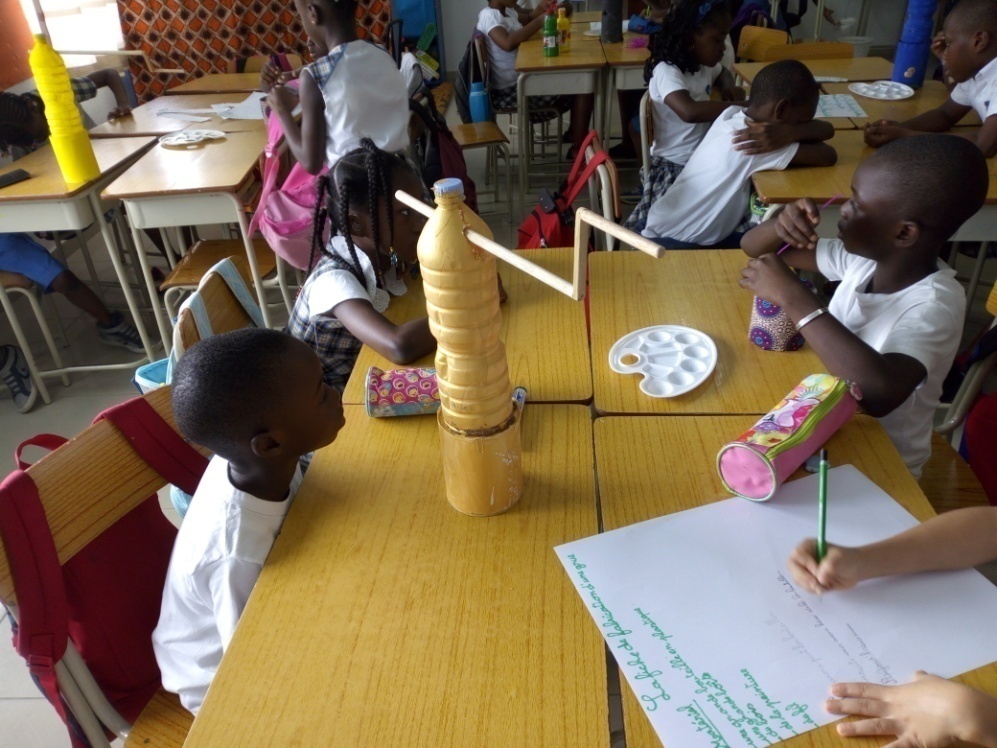 Tout au long de la fabrication,
 j’ étais heureuse
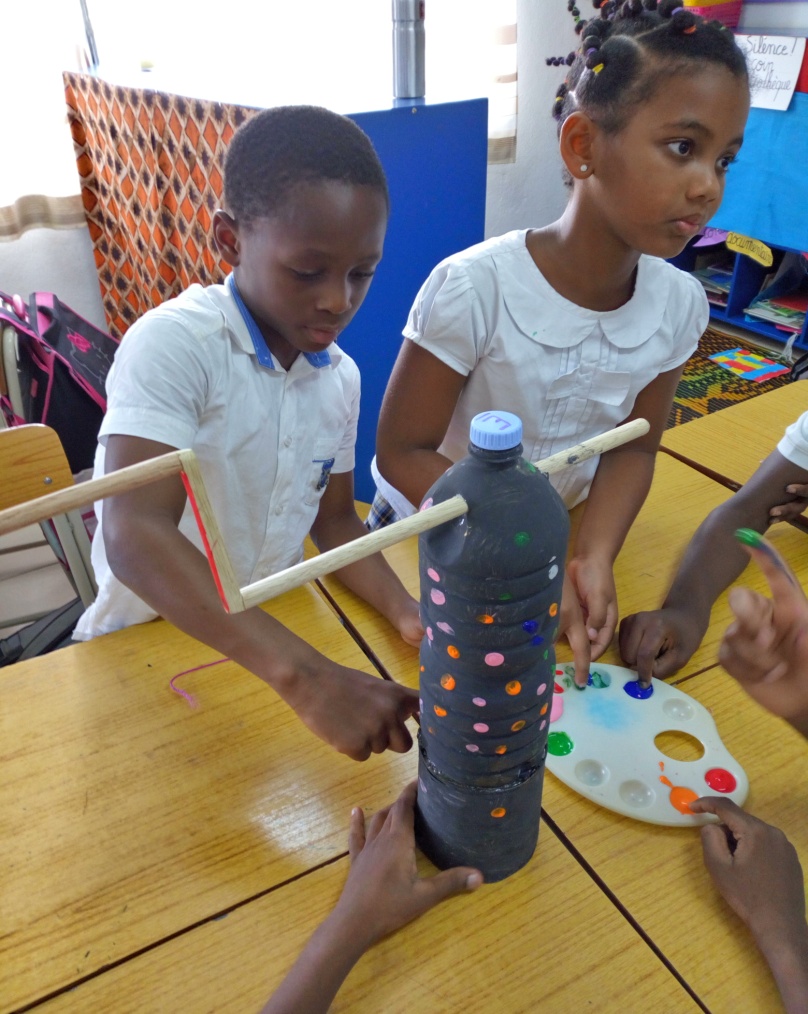 La maîtresse a percé deux trous pour mettre la manivelle
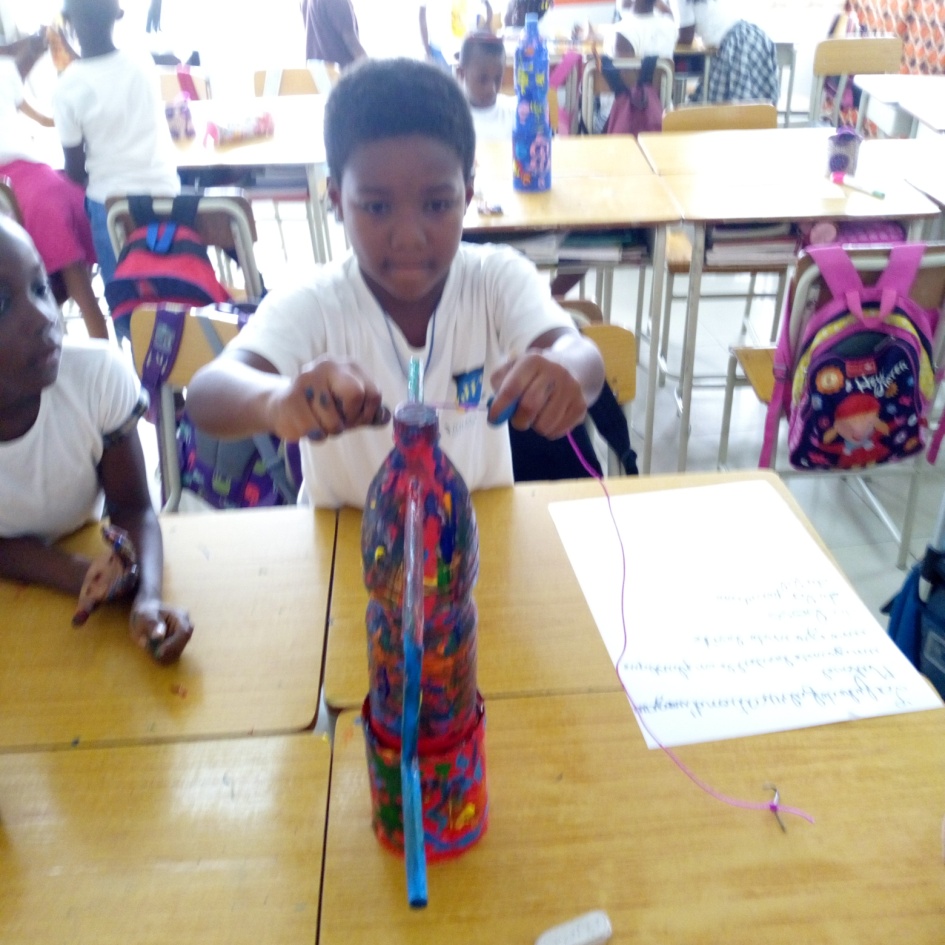 Quelle activité interessante!
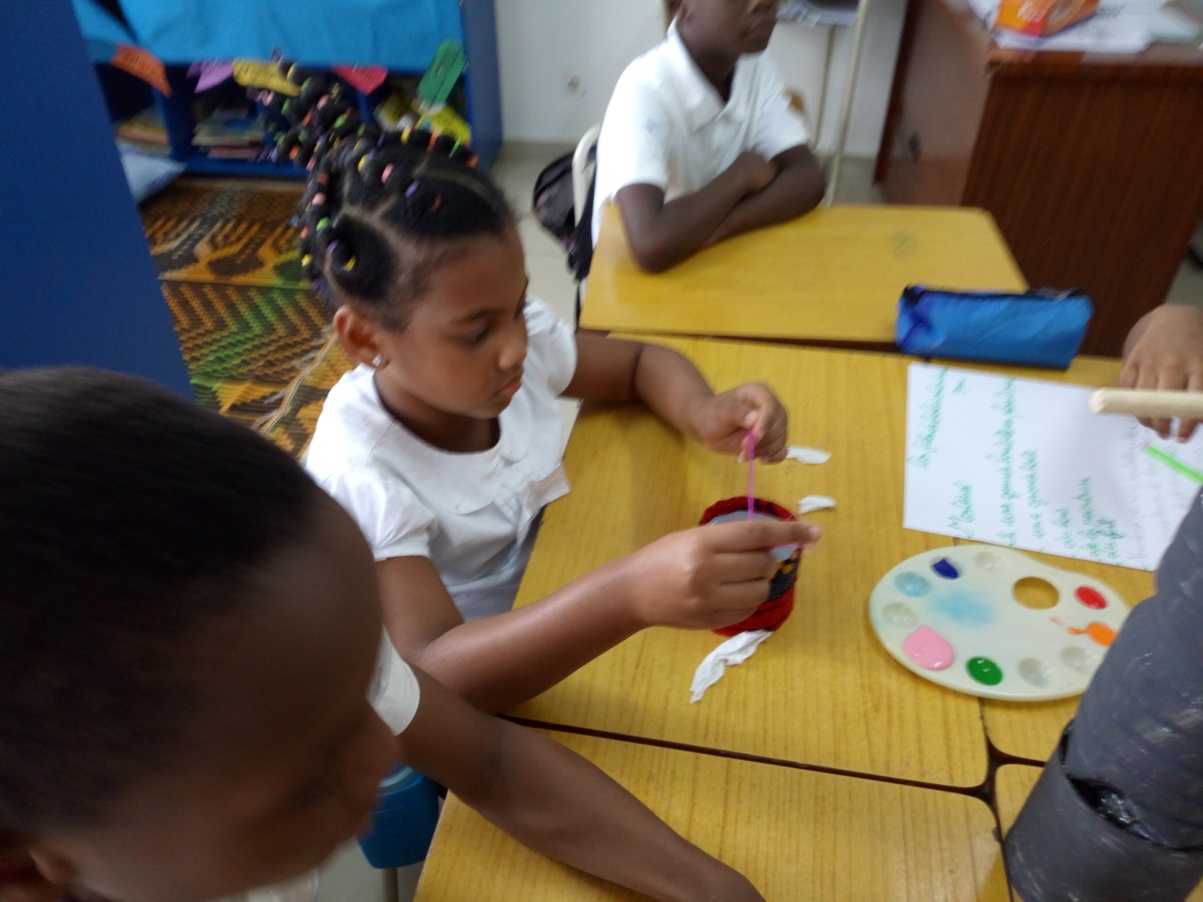 Nous avons enroulé un fil rose accroché par un petit pot
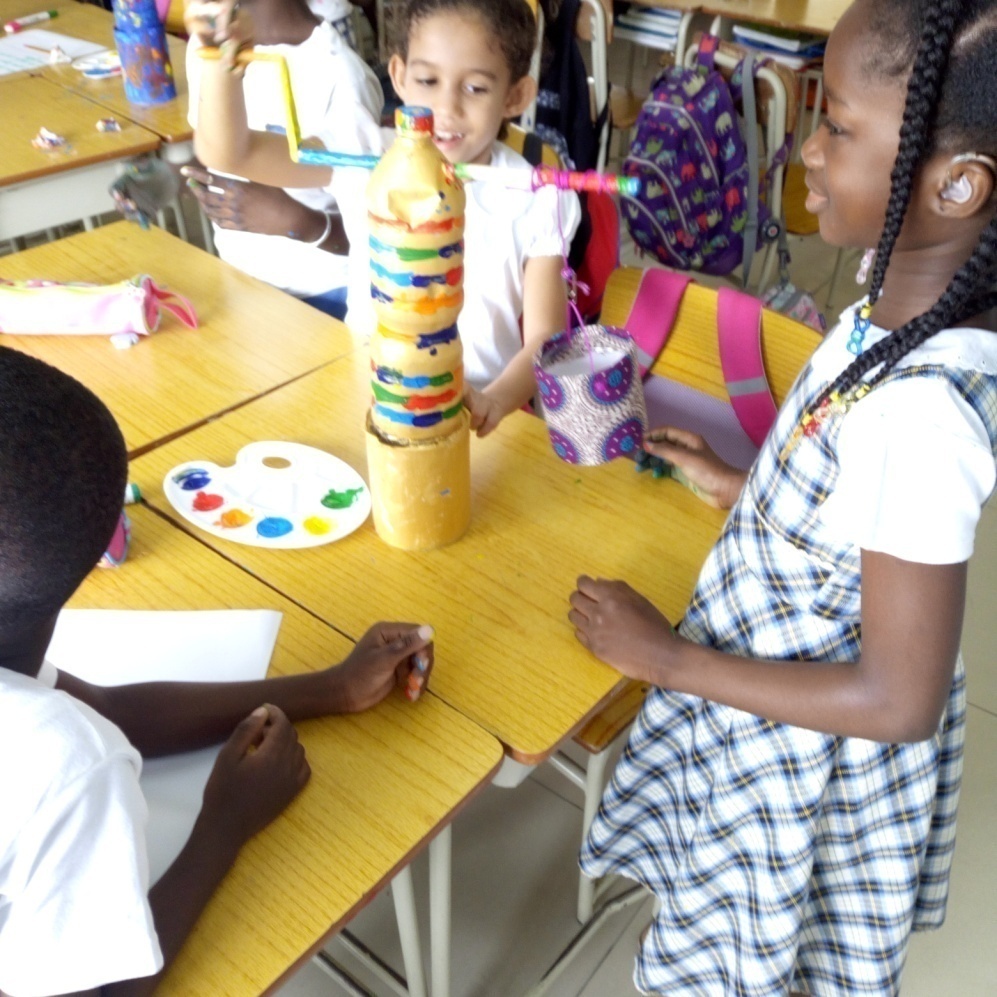 Notre chef d’œuvre !!!
Nous avons été épaté et impressionné